Progress of MSC-W activities
Hilde Fagerli, Agnes Nyiri, Anna Benedicow, Heiko Klein, Alvaro Valdebenito, Jan Griesfeller, Augustin Mortier, Michael Schulz, David SImpson, Svetlana Tsyro, Jan EIof Jonson, Peter Wind, Michael Gauss
TFMM, Madrid, 7-9th May 2019
Content
Operational EMEP/MSC-W work, products for Parties
The new EMEP 0.1°x0.1° emissions - quality?
Source receptor runs in reduced resolution
The new trend interface and further developments of web

Other talks from MSC-W:
Recent developments of the EMEP MSC-W model, Svetlana Tsyro
State of SOA: an EMEP modelling perspective, David Simpson 
Country wide high-resolution modelling in Norway and its impact on exposure, Bruce Denby
‹#›
[Speaker Notes: Operational EMEP/MSC-W work: every year; Prducts for the countries, not scientific developments]
EMEP 0.1x0.1 emissions: Can we say something about their quality from model calculations?
In 2018, 30 countries reported emissions in the new grid (0.1°x0.1° long-lat resolution)
2 was excluded, IT and LT, MT reported to late =>27 countries
6 more than in 2017 (France, FYR Macedonia, Georgia, Greece, Hungary, Netherlands)
Remaining areas: gap filled and spatially distributed by CEIP



How ‘good’ are model calculations when using these EMEP0.1 emissions compared to using TNO-CAMS emissions or the old EMEP 50km emissions?
How?
EMEP/MSC-W model runs (all using 0.1 meteo for 2016):
Using EMEP 0.1°x0.1° emissions for 2016
Using TNO-CAMS 0.1°x0.05° for 2016
Using 50km EMEP for 2015 (SNAP sectors)
 
Why compare to TNO-CAMS? Widely used. Independent gridding - check if countries that reported did some serious mistakes. 
Comparison to EMEP (background) and Airbase measurements (rural, suburban, urban, excluding traffic stations)
Why Airbase data? 
- Because we do not expect to see that much change in the background (that is how the EMEP network was designed). 
- We need a lot of data to look at the spatial distribution (EMEP not enough).
‹#›
NO2 – spatial correlation (mod vs Airbase) within each country
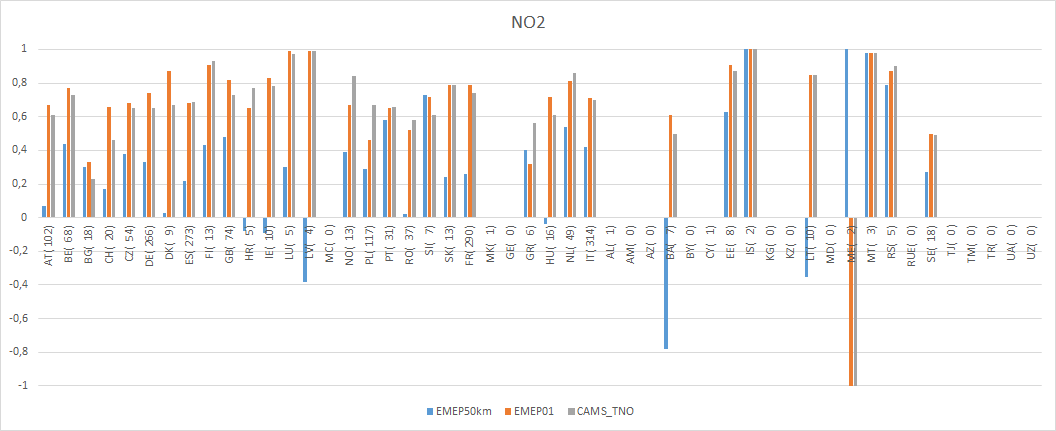 Left of the green line: countries that reported in the new grid 
Parenthesis: number of sites
Improved spatial correlation for NO2 from 50km to 0.1
For countries that have reported, corr is generally a little better for EMEP than CAMS_TNO
Some countries should have a second look (e.g. BG, PL, NO, GR)
‹#›
Denmark - a nice example
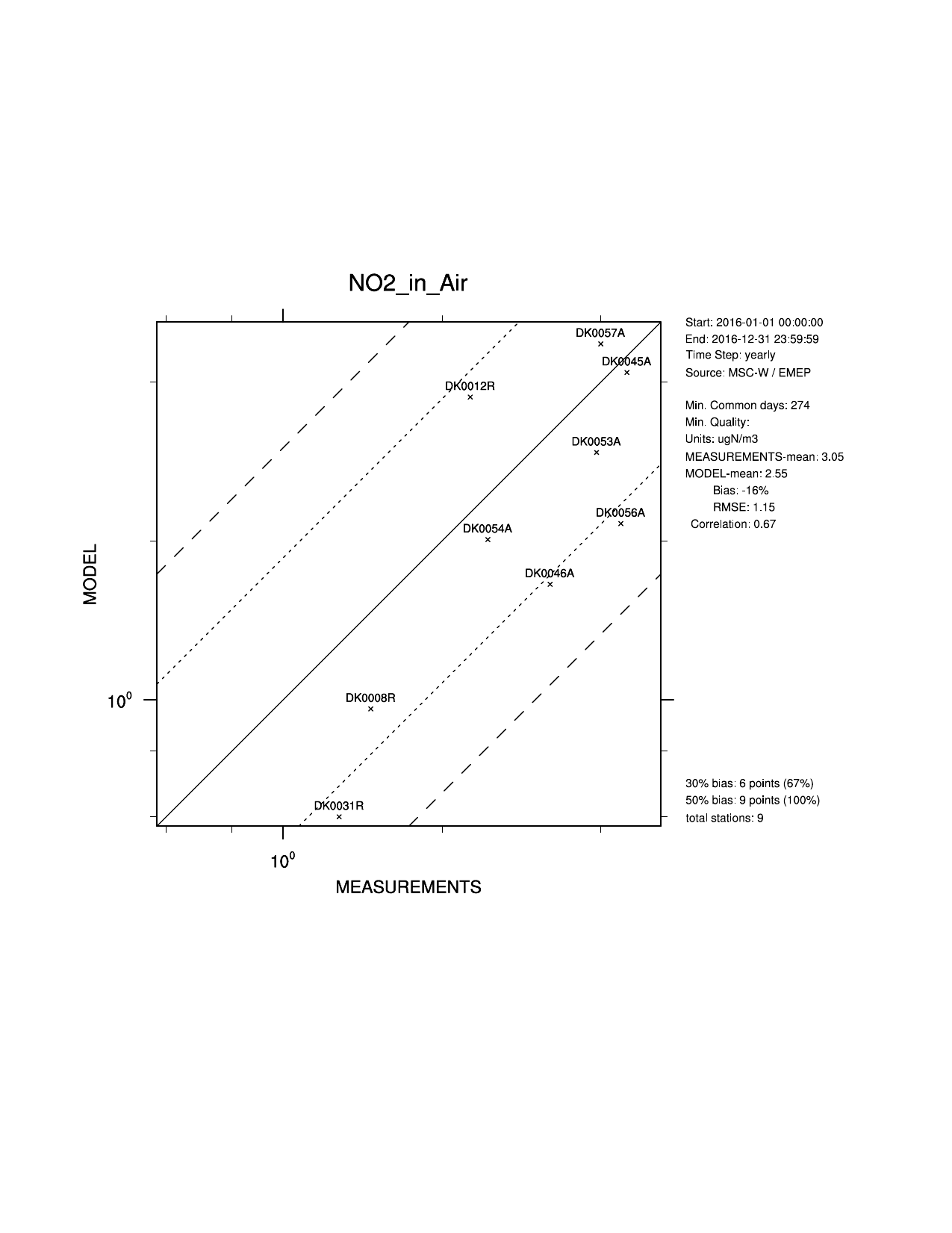 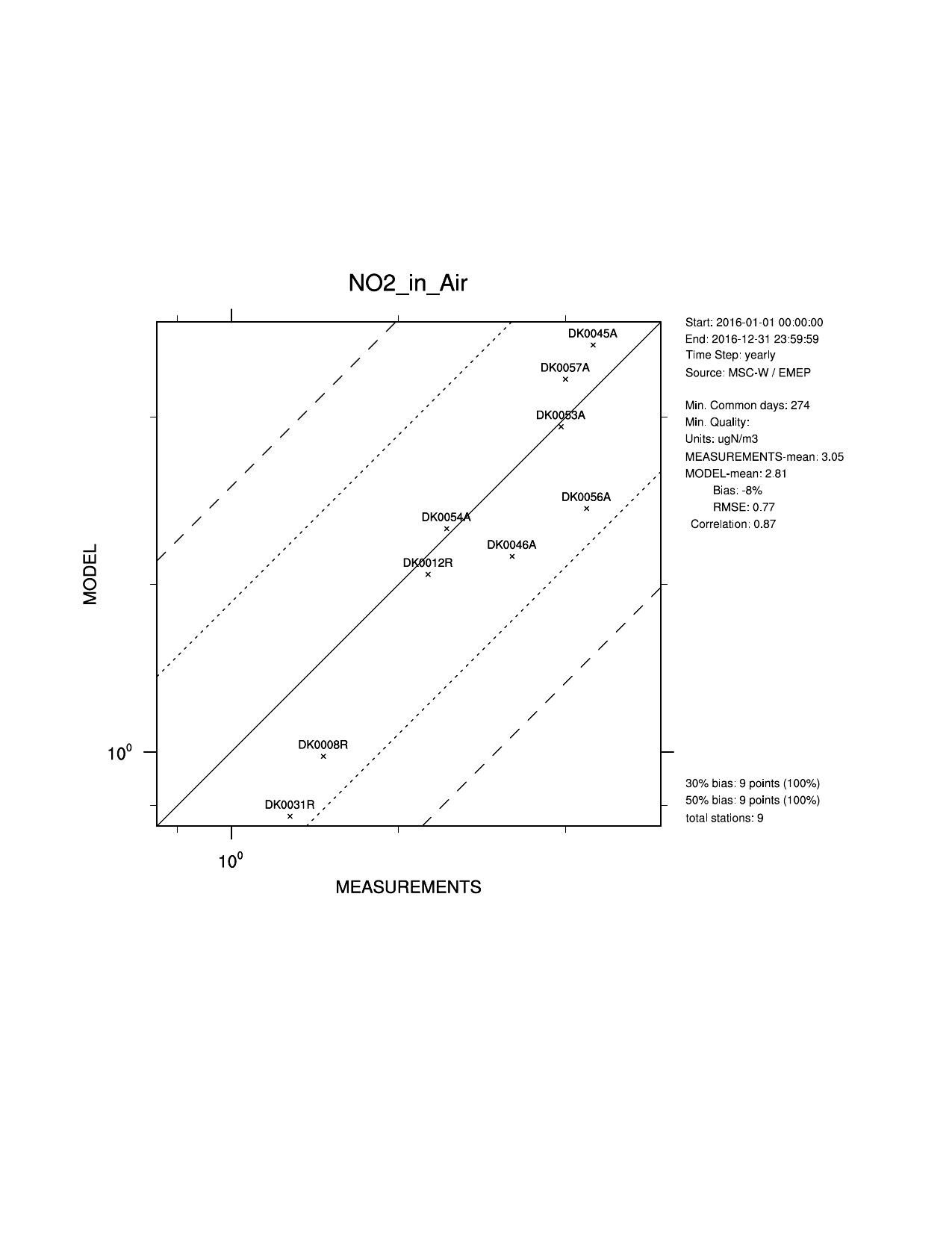 TNO_CAMS, r=0.67
EMEP 0.1, r=0.87
‹#›
Poland
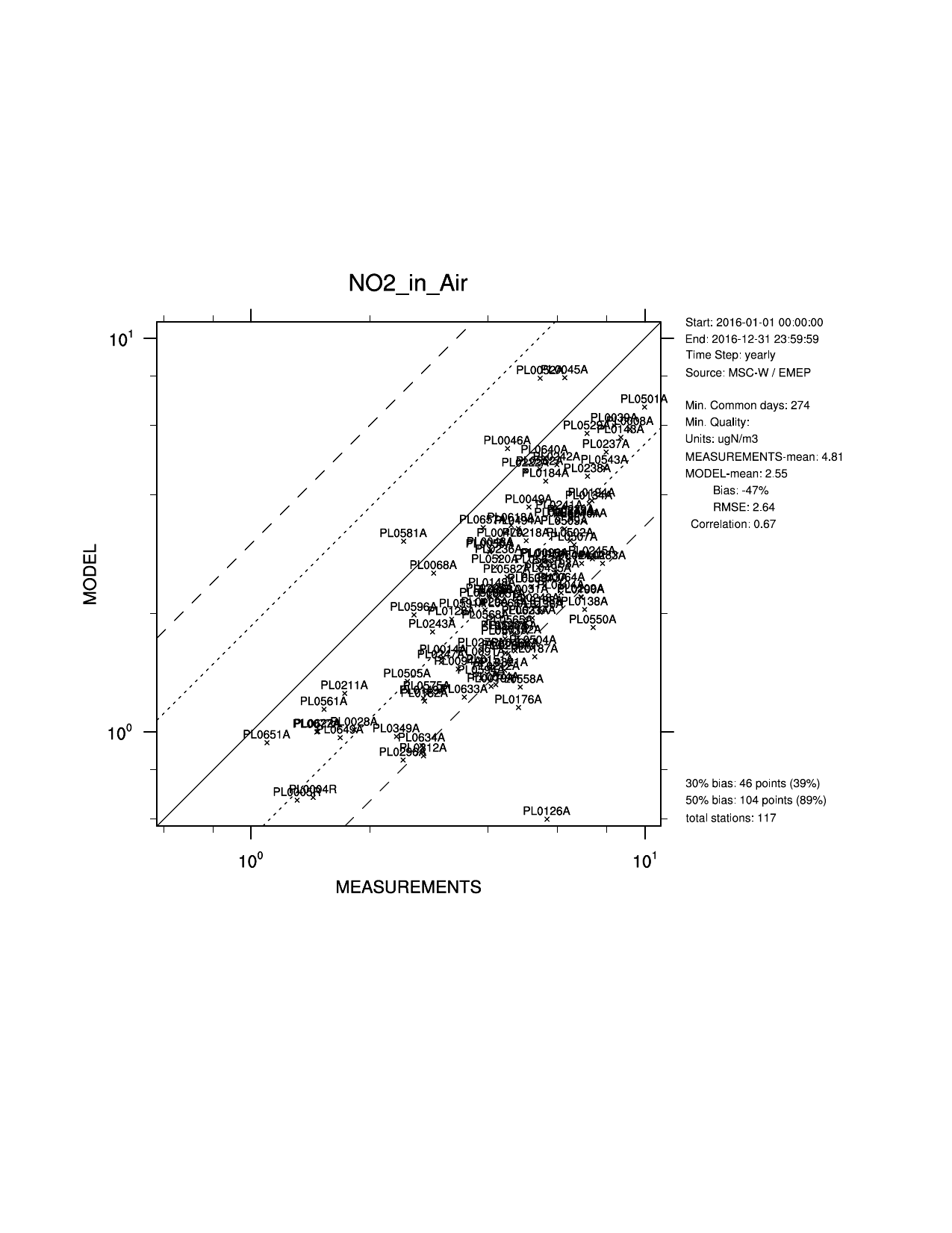 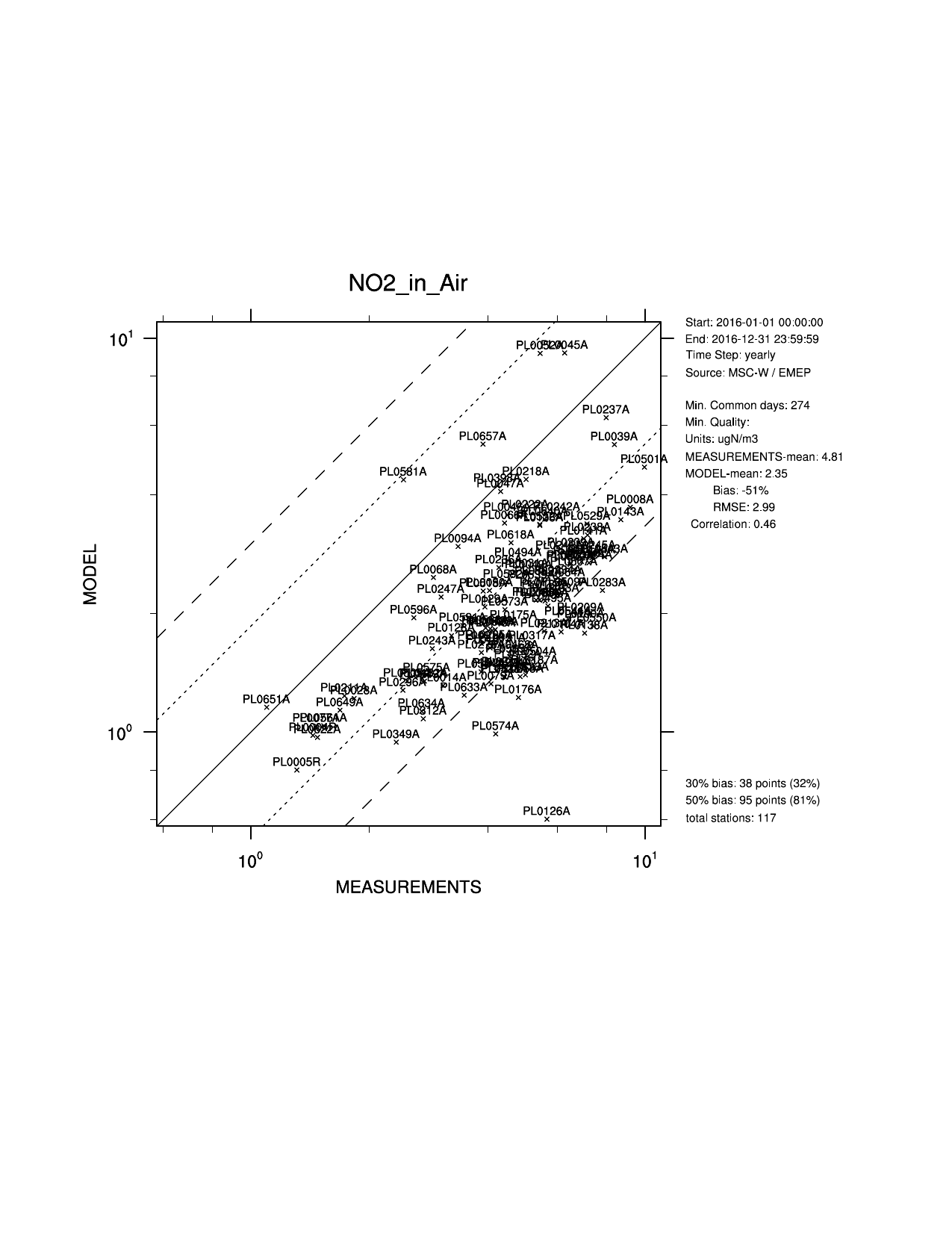 TNO_CAMS, r=0.67
EMEP 0.1, r=0.46
‹#›
Greece
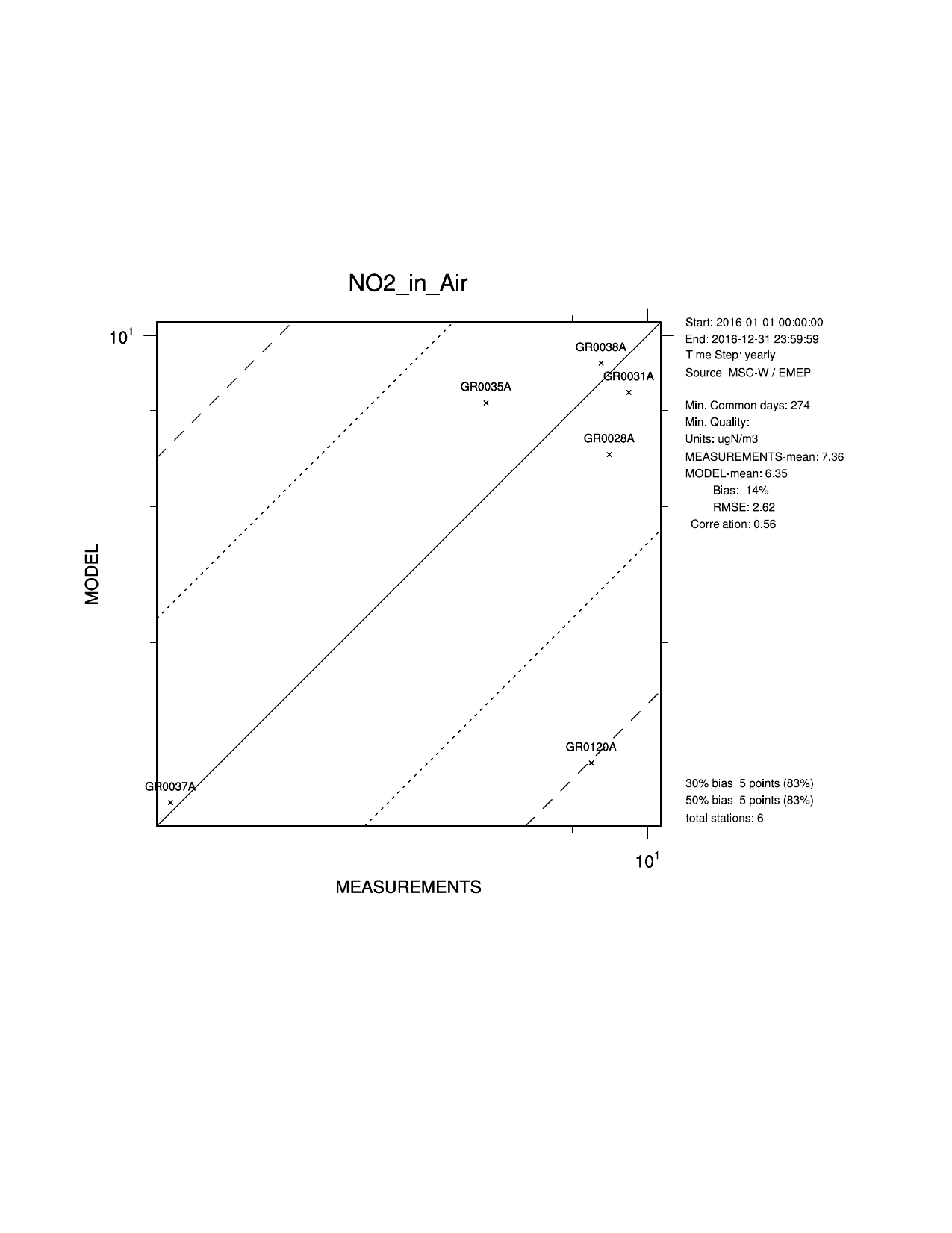 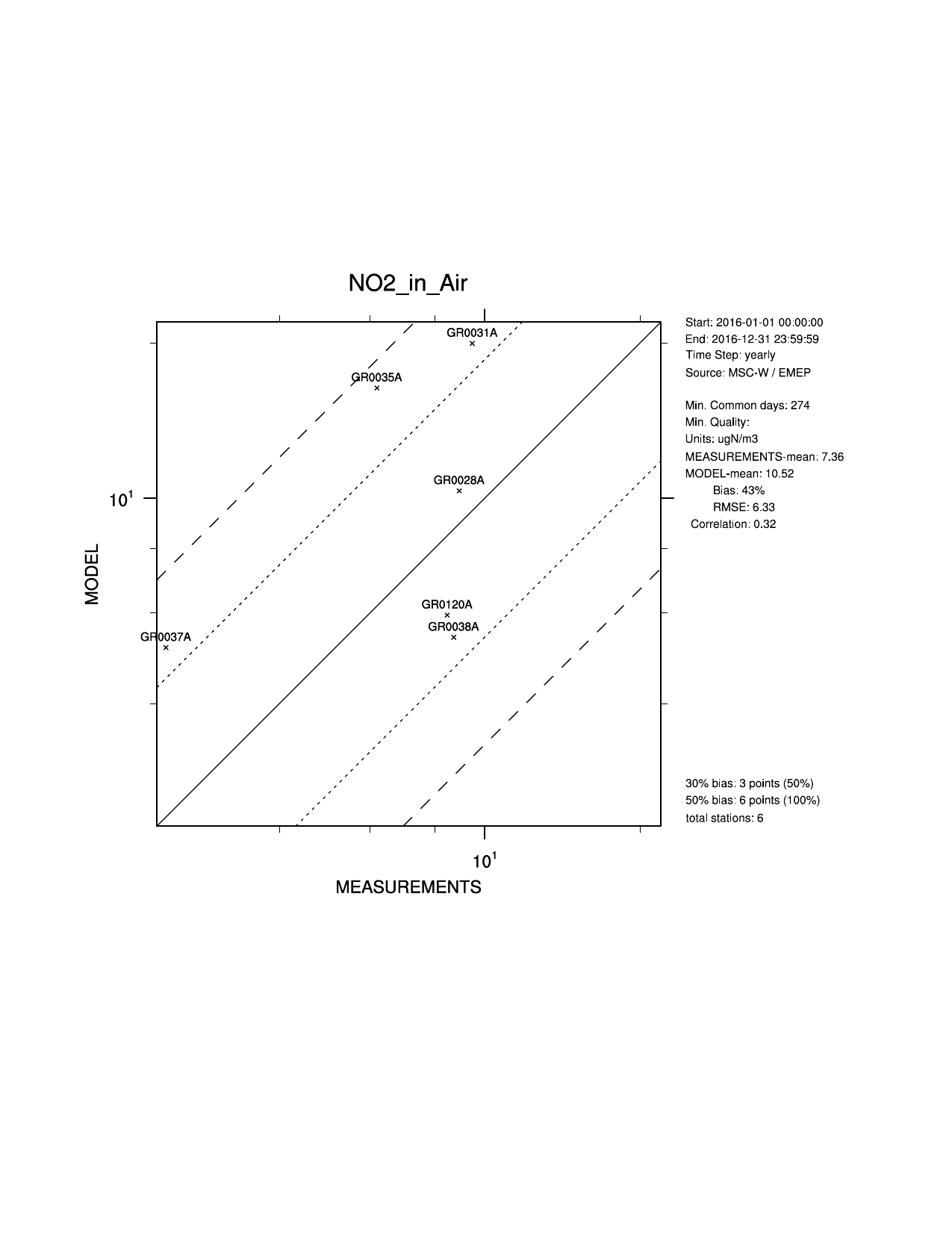 TNO_CAMS, r=0.56
EMEP 0.1, r=0.32
‹#›
O3 mean – spatial correlation (mod vs Airbase) within each country
Left of the green line: countries that reported in the new grid 
Parenthesis: number of sites
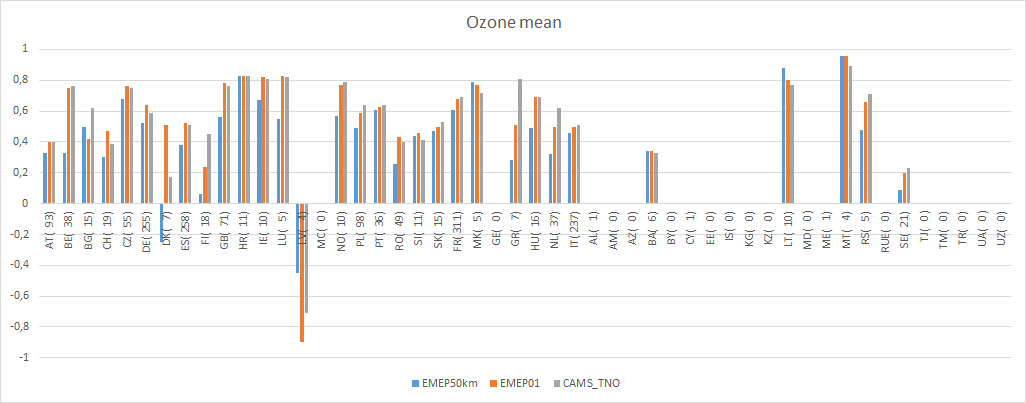 Left of the green line: countries that reported in the new grid 
Parenthesis: number of sites
Improved spatial correlation for O3  from 50km to 0.1
More similar results between EMEP01 and CAMS_TNO (but resembles NO2, e.g. DK, GR)
‹#›
PM2.5  – spatial correlation (mod vs Airbase) within each country
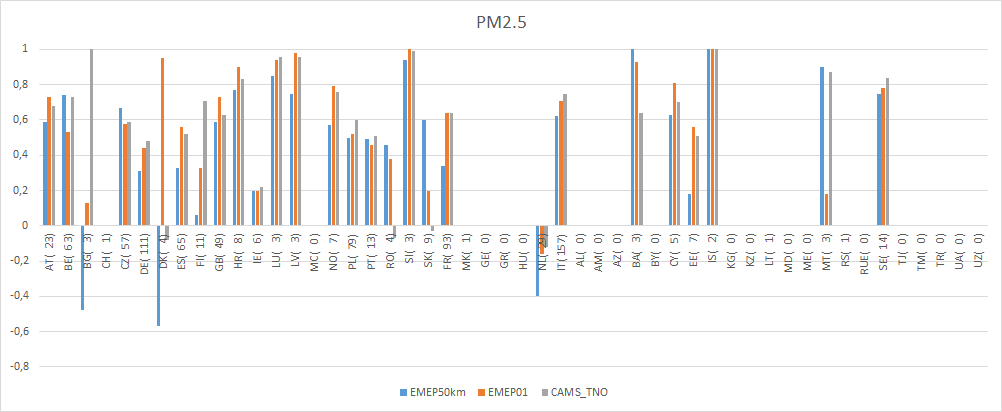 Left of the green line: countries that reported in the new grid 
Parenthesis: number of sites
Improved spatial correlation in the majority of countries when going from 50km to 0.1 degree, but no significant difference between EMEP01 and CAMS_TNO
‹#›
PM10  – spatial correlation (mod vs Airbase) within each country
Improved spatial correlation in the majority of countries when goig from 50km to 0.1 degree, but no significant difference between EMEP01 and CAMS_TNO
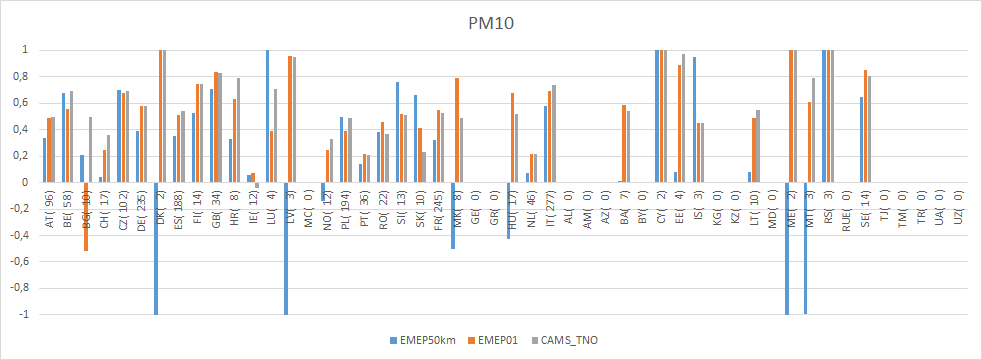 Left of the green line: countries that reported in the new grid 
Parenthesis: number of sites
Improved spatial correlation in the majority of countries when goig from 50km to 0.1 degree, but no significant difference between EMEP01 and CAMS_TNO
‹#›
Summary
All the countries that we ‘expect to report’ gridded data have now reported (- SE, IT)
Clear improvement in results going from 50km to 0.1 degree
Use of national data in the gridding is beneficial: EMEP/MSC-W model results (spatial correlation) for NO2 are somewhat better using EMEP01 than CAMS_TNO
For other components the performance is similar overall
For countries that have few observations it is difficult to interpret whether the new gridding is better than the old/TNO_CAMS
More knowledge about the national observation networks is necessary to judge the performance - countries are encourage to participate in this evaluation
Some countries might benefit from revising their gridding (or the representativeness of measurement stations); Bulgaria, Poland, Norway, Greece (and Italy)
‹#›
Source-receptor (SR) calculations in the new EMEP grid
For the first time last summer, reported emissions in 0.1°x 0.1° are used in SR
CPU/Time restrictions makes it difficult to make SR in 0.1 (and unnecessary?)
Different resolutions (0.4°x 0.3° 0.3°x 0.2° and 0.1°x 0.1°) tested for 5 countries for SR: BG, IT, NL, NO, PL – which resolution should be used operationally?
New, more detailed, country border data (ESRI map). How does it affect results?
Overview of model data
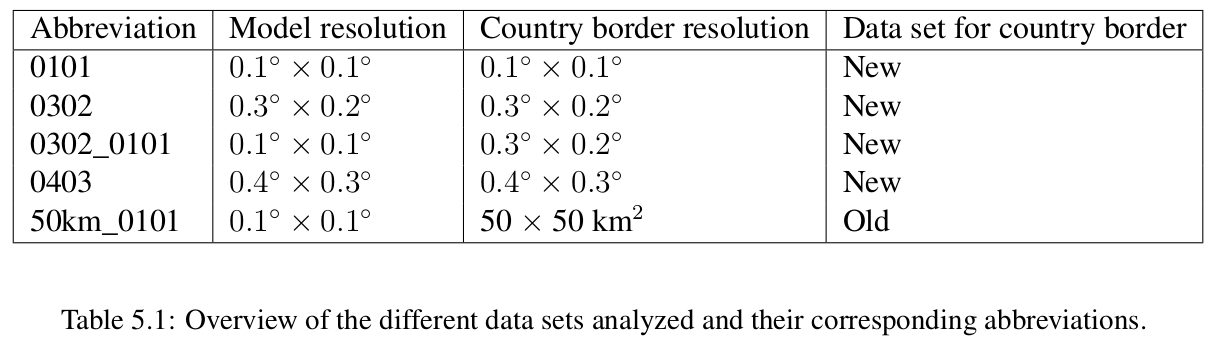 ‹#›
Sulphur deposition: Relative contribution from the country to itself
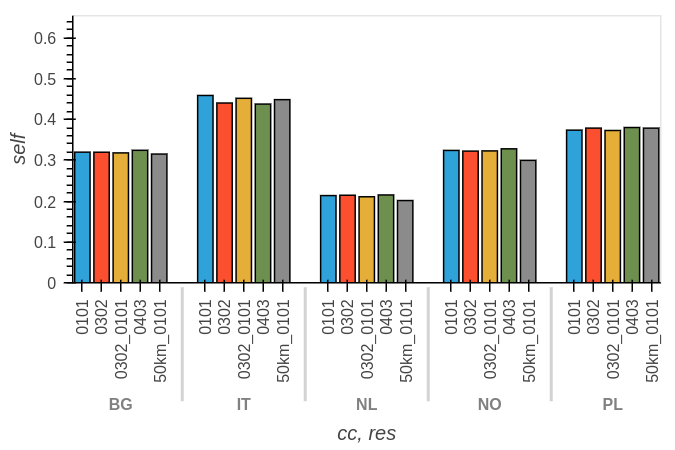 Sulphur deposition: Relative contribution from the country to top5 receptors and others
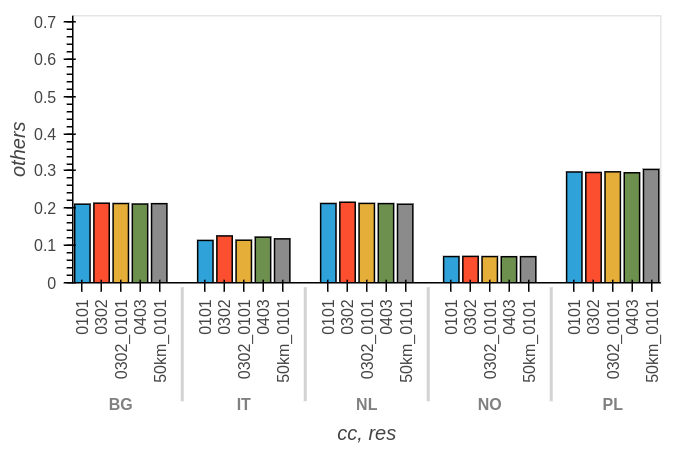 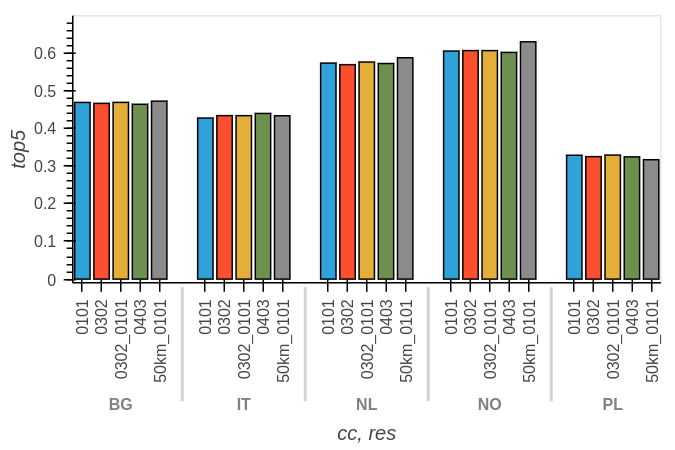 top5
others
A few percent difference between 0101 and 0302
Largest difference due to the new country border data set
‹#›
PM2.5: Relative contribution from the country to itself and to the top5 receptors
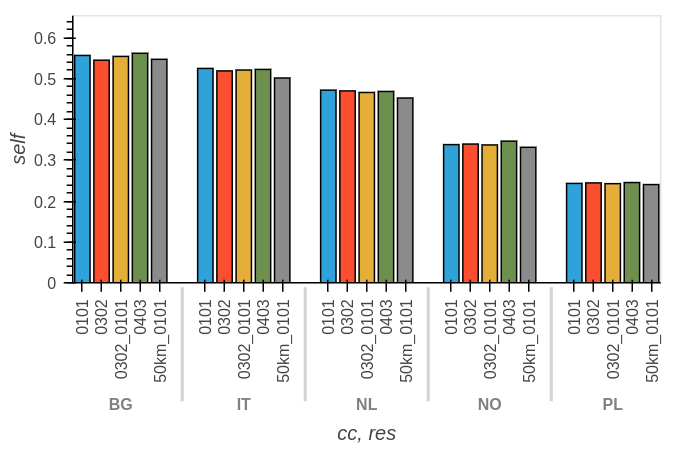 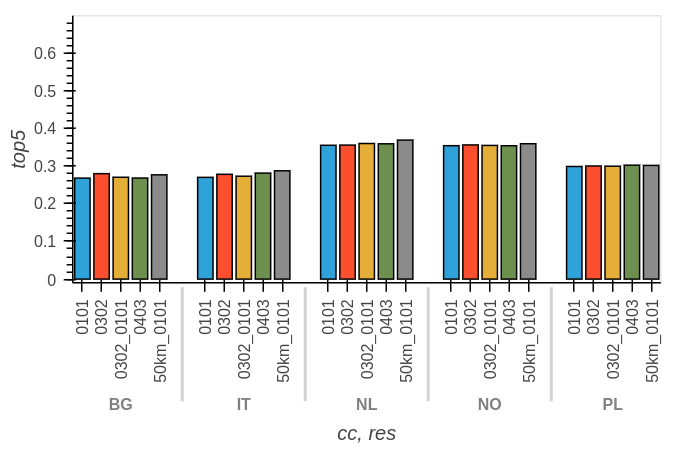 Self
Top5
Yearly average of daily max Ozone (contribution in ppb per 15% reductionof NOx) from one country to itself
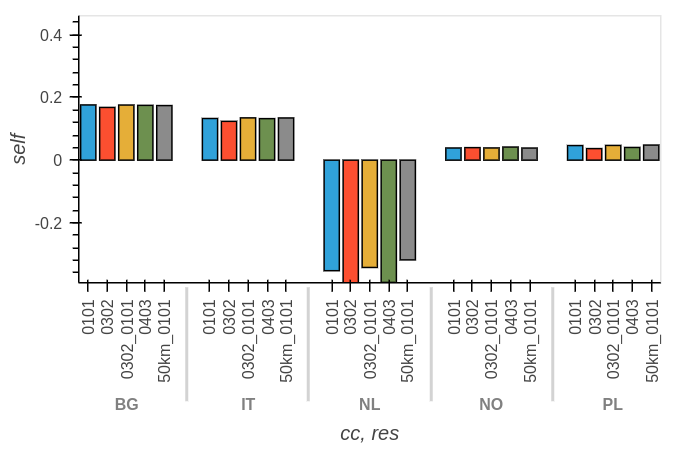 ‹#›
Ozone: contribution from the country to top5 receptors and others
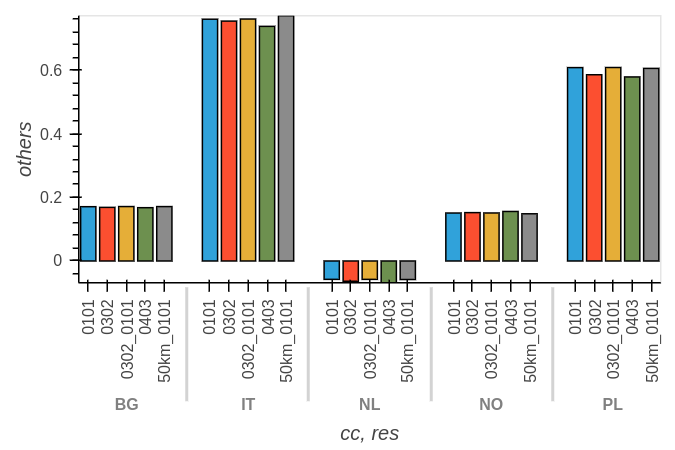 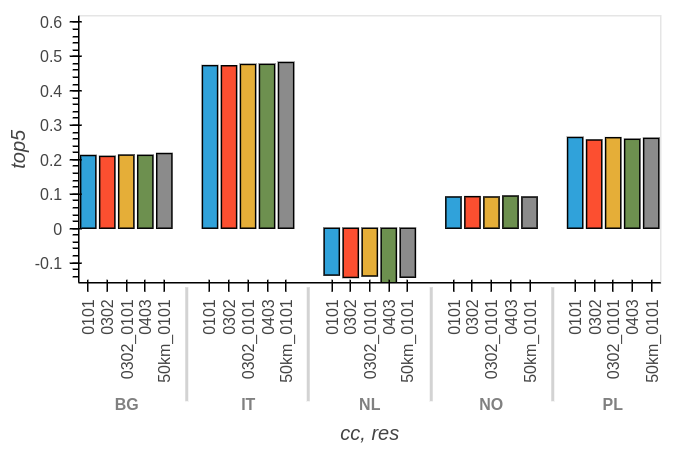 Top5
Others
‹#›
Choice of SR resolution
Overall difference for depositions/PM within a few percent, larger for ozone (up to 11% for country-to-itself for NL)
Differences in individual transboundary contributions can be larger, especially when pollution is transported across mountain areas and/or is small
The differences caused by using an improved country border data set is as large as differences due to different resolutions
SR in 0.3°x 0.2°, as these results are closer to 0.1°x 0.1°
Access to data - visualization of EMEP aerosol trends
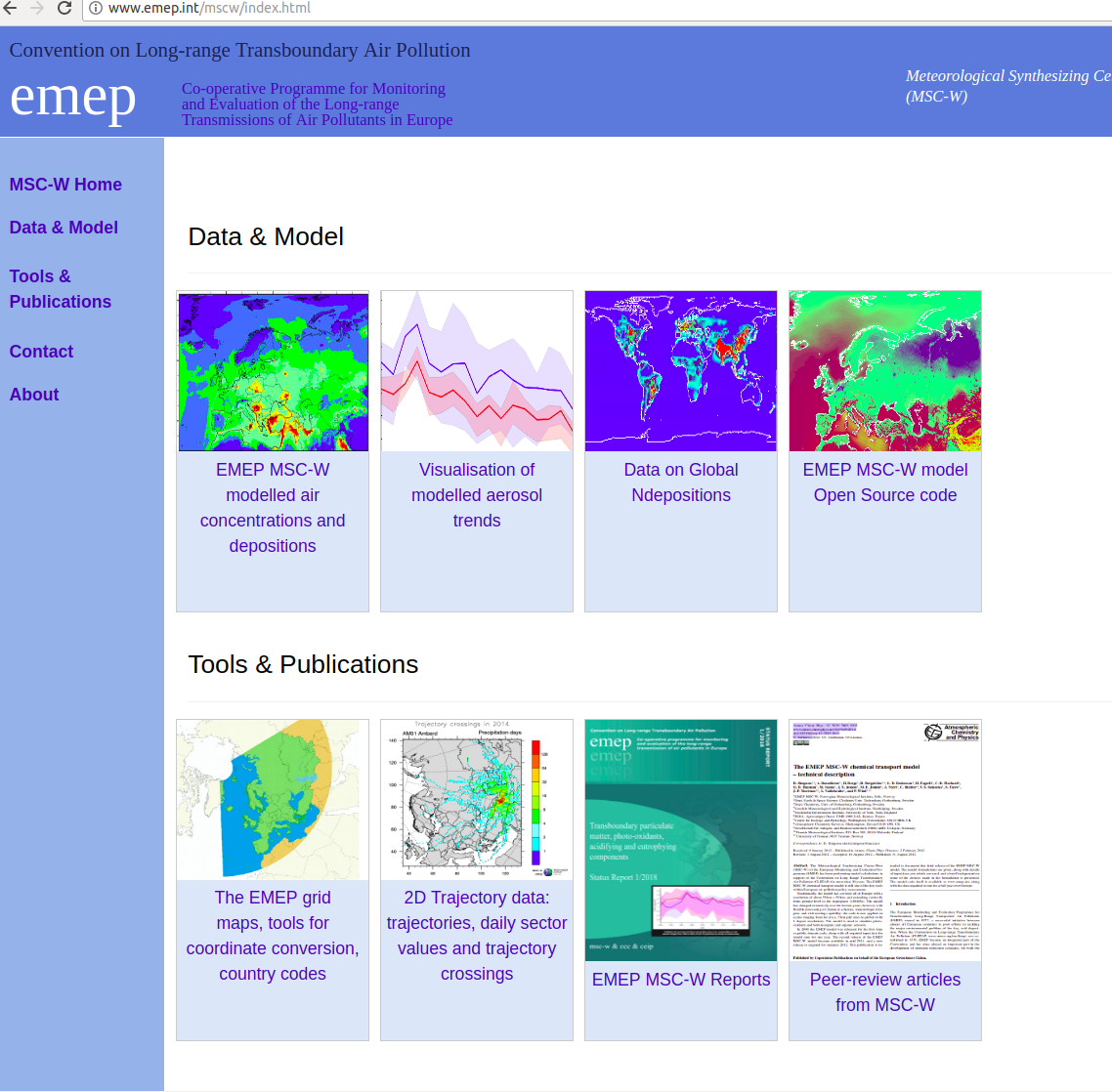 Not only data availability,
but also visualization of them
‹#›
[Speaker Notes: -move and update web pages]
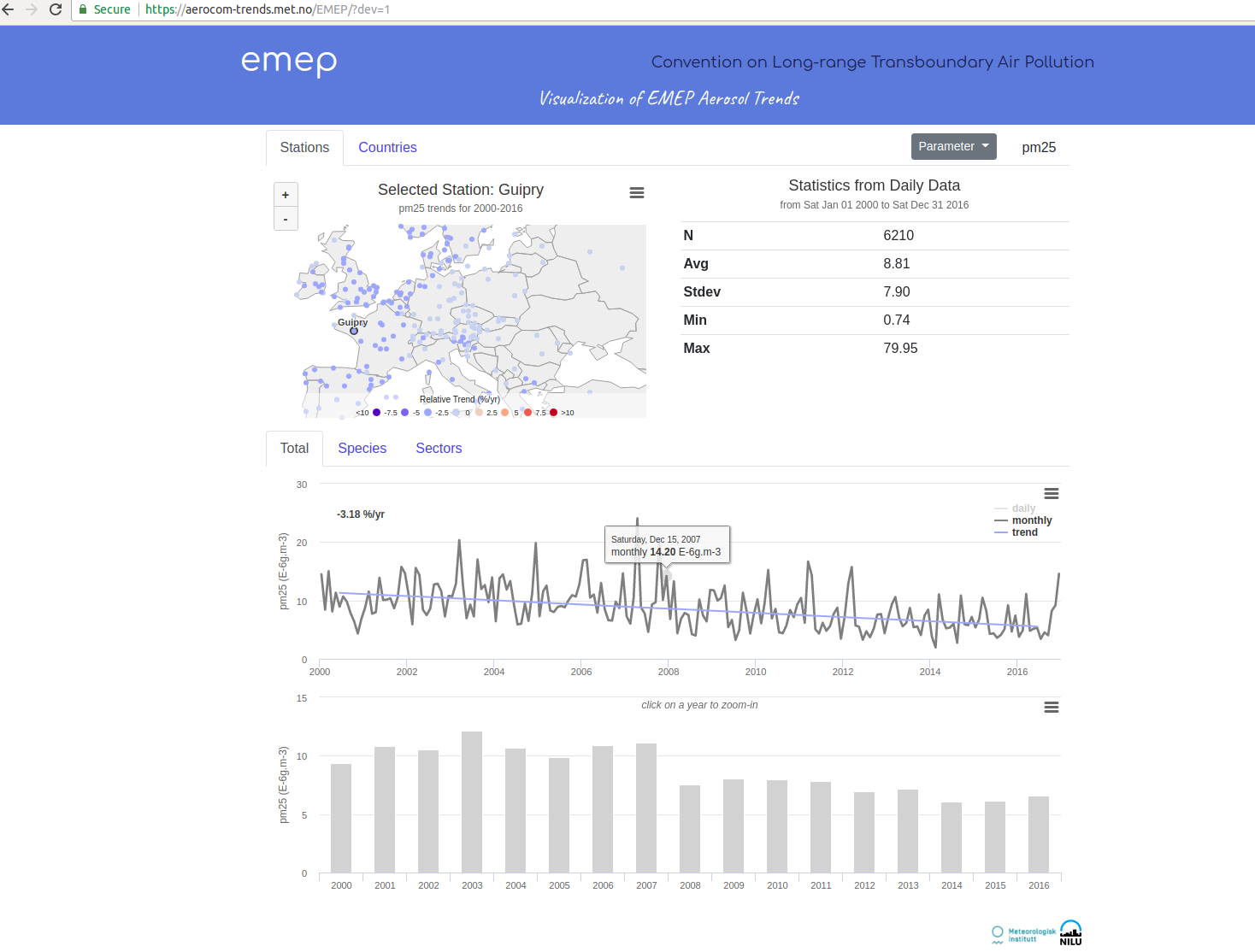 Based on
EMEP/MSC-W
model calculations in
0.1° x 0.1 °
‹#›
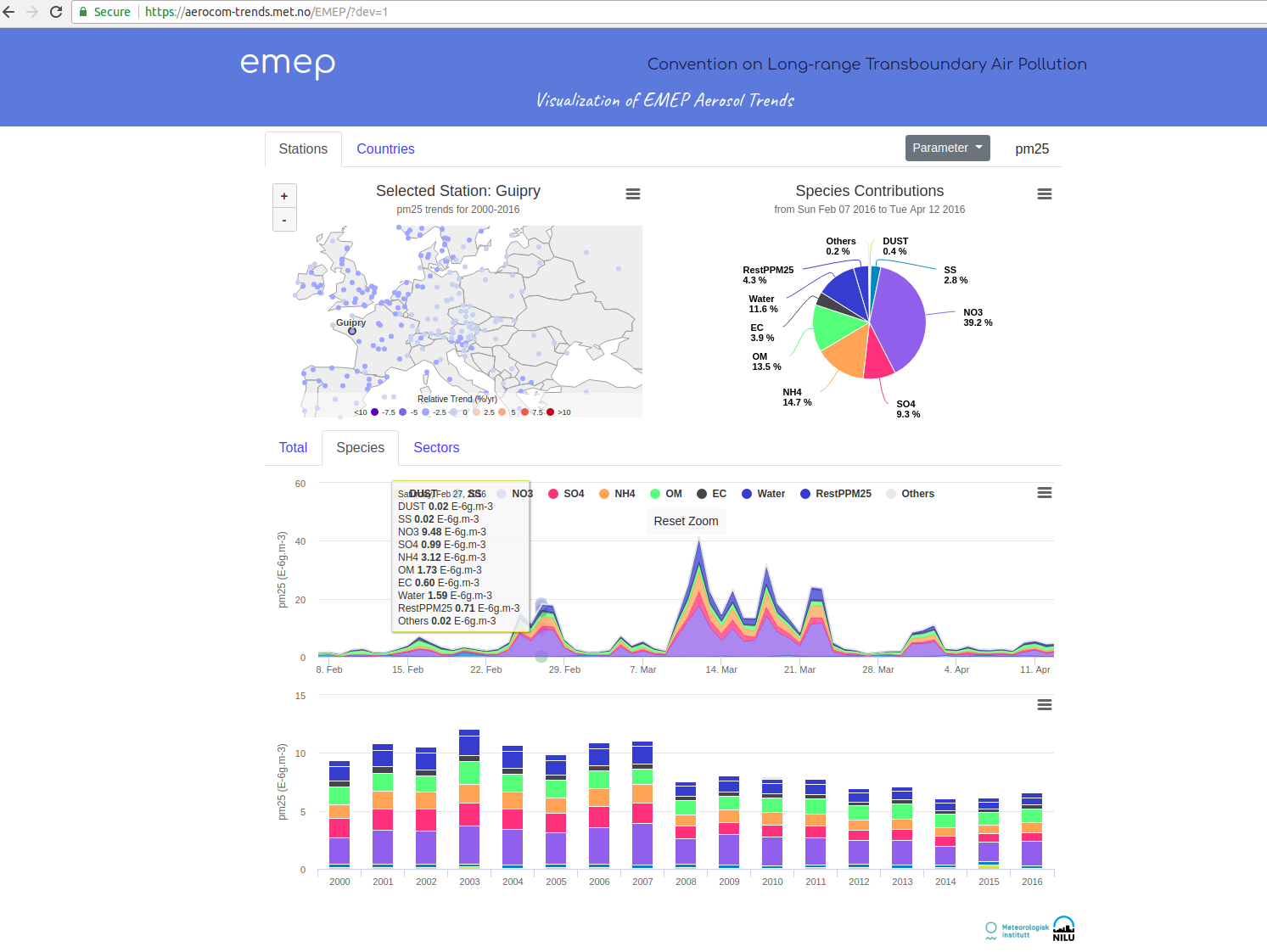 Based on
EMEP/MSC-W
model calculations in
0.1° x 0.1 °
‹#›
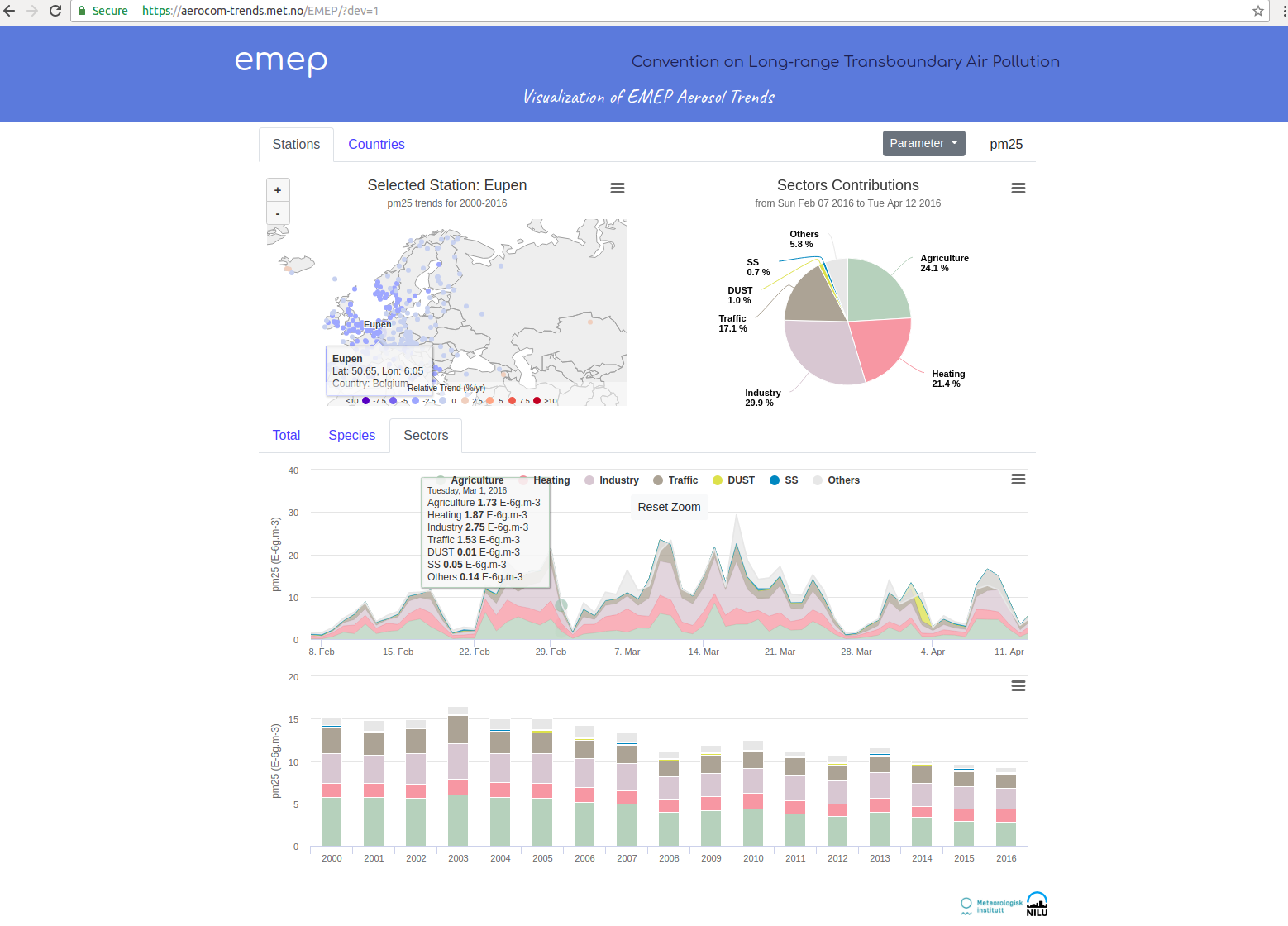 Based on
EMEP/MSC-W
model calculations in
0.1° x 0.1 °

Sector attribution based on calculations where different sectors has been reduced by 15%
‹#›
Further plans
Now: Data from 2000-2016, chemical species and sectoral contributions (on 0.1x0.1 degree)
Extend to 1990-2017 
So far PM25 and PM10 model data, to be populated with
* Observations (directly from EBAS/CCC)
* Other components
Gradually replace model evaluation report and country report with web-tools and data
‹#›
EMEP/MSC-W model Training course 29-30th April 2019
2-day course 29-30th April at MET Norway
Encourage the use of the EMEP/MSC-W model - help to get started
Talks and exercises (beginner and advanced)
24 registrations from Russia, Malta, Germany, Croatia, France, UK, Austria, Norway, JRC, India and China (closed course with 5 more on waiting list)
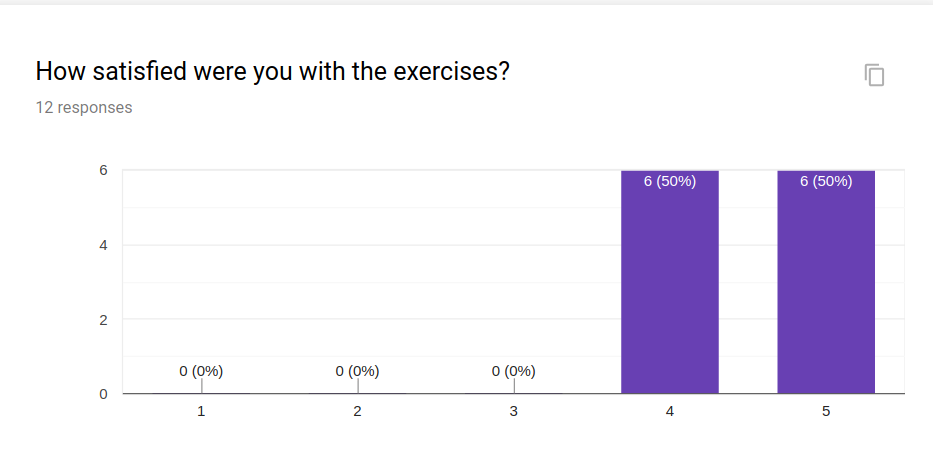 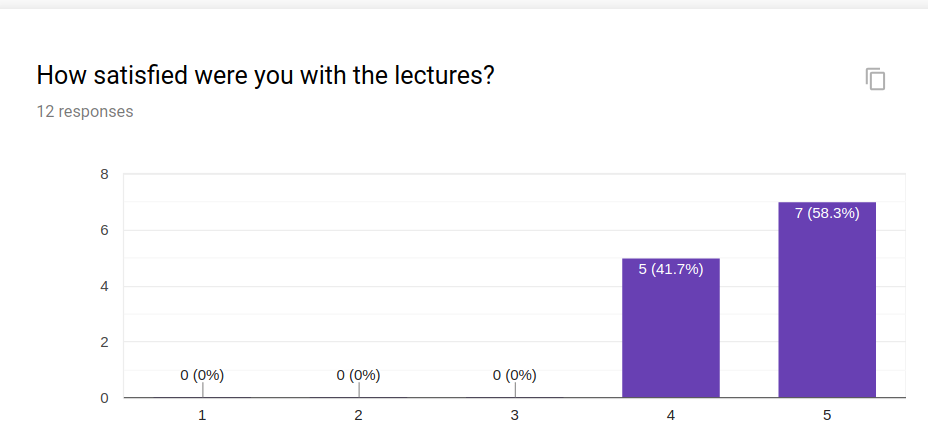 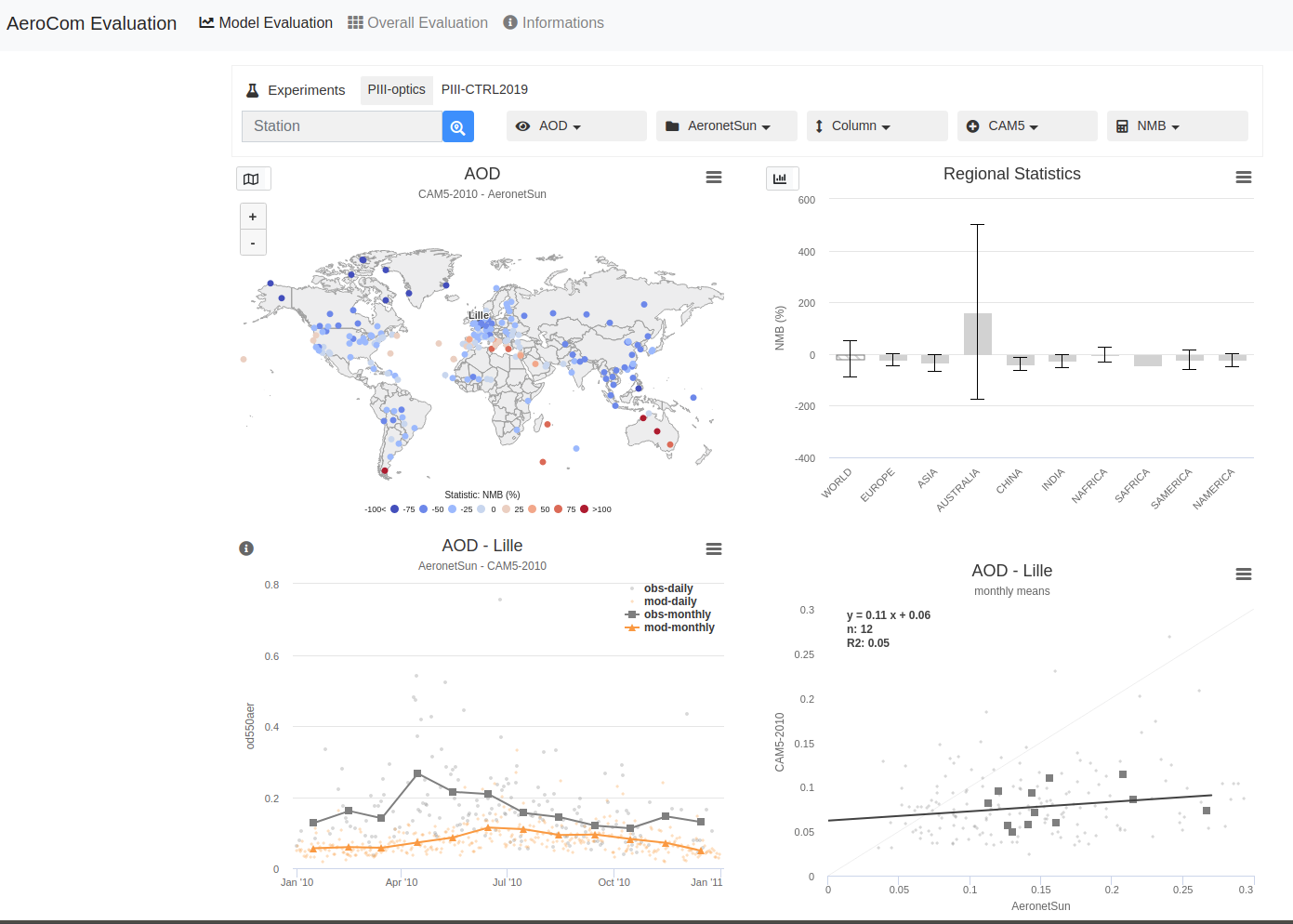 ‹#›
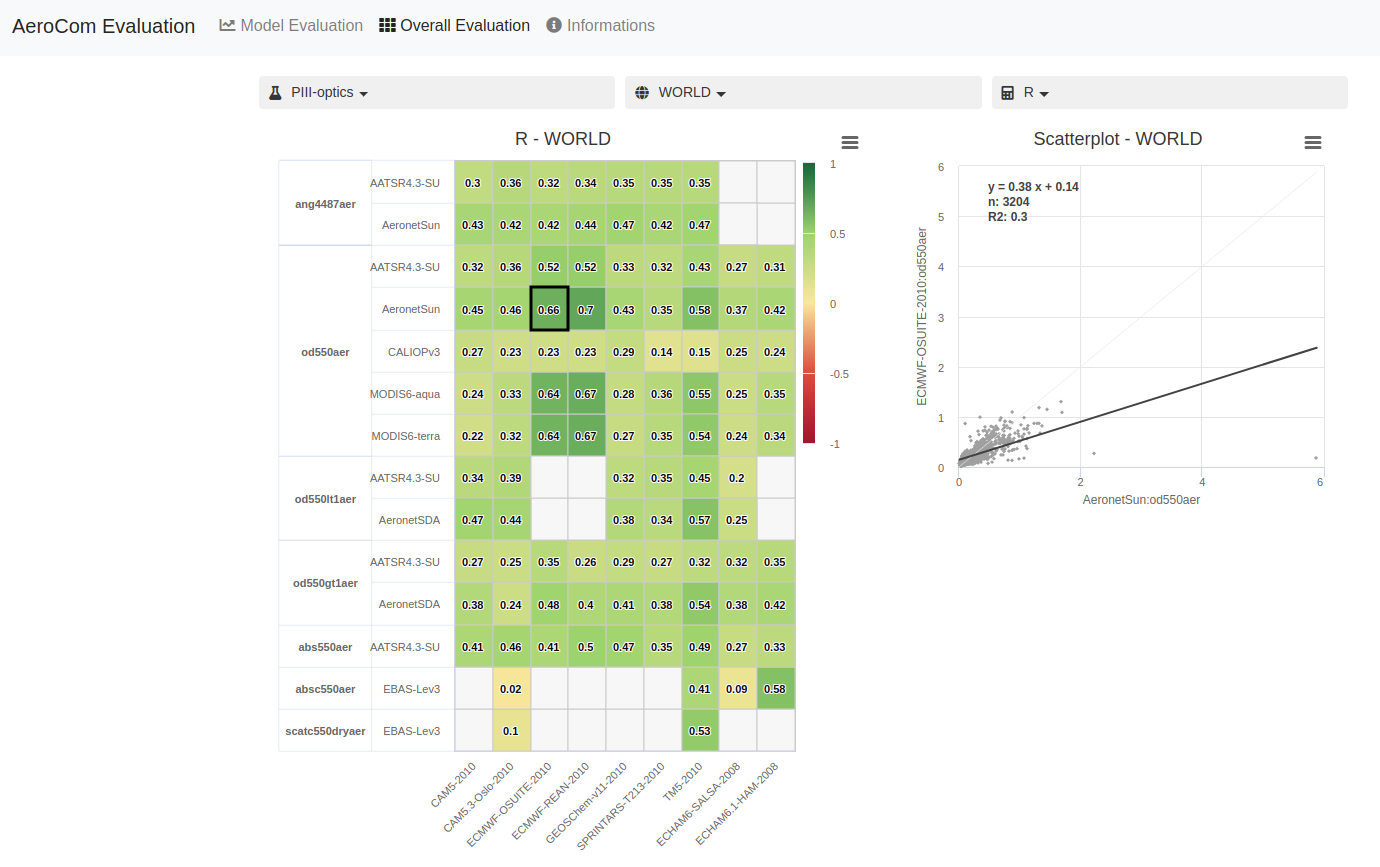 ‹#›
SO2  – spatial correlation (mod vs Airbase) within each country
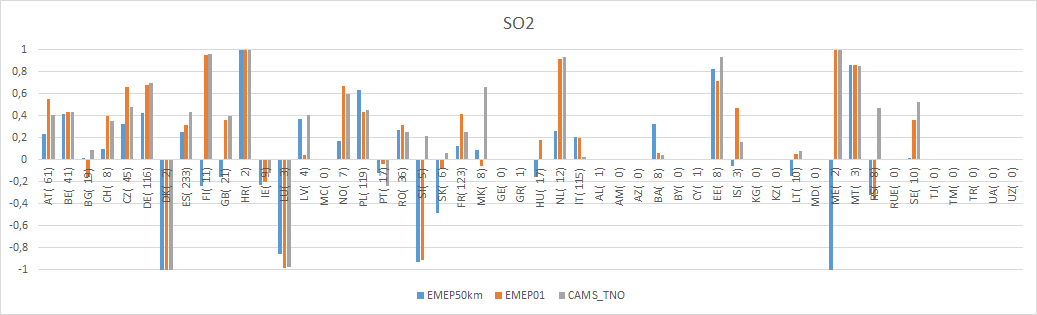 Left of the green line: countries that reported in the new grid 
Parenthesis: number of sites
‹#›